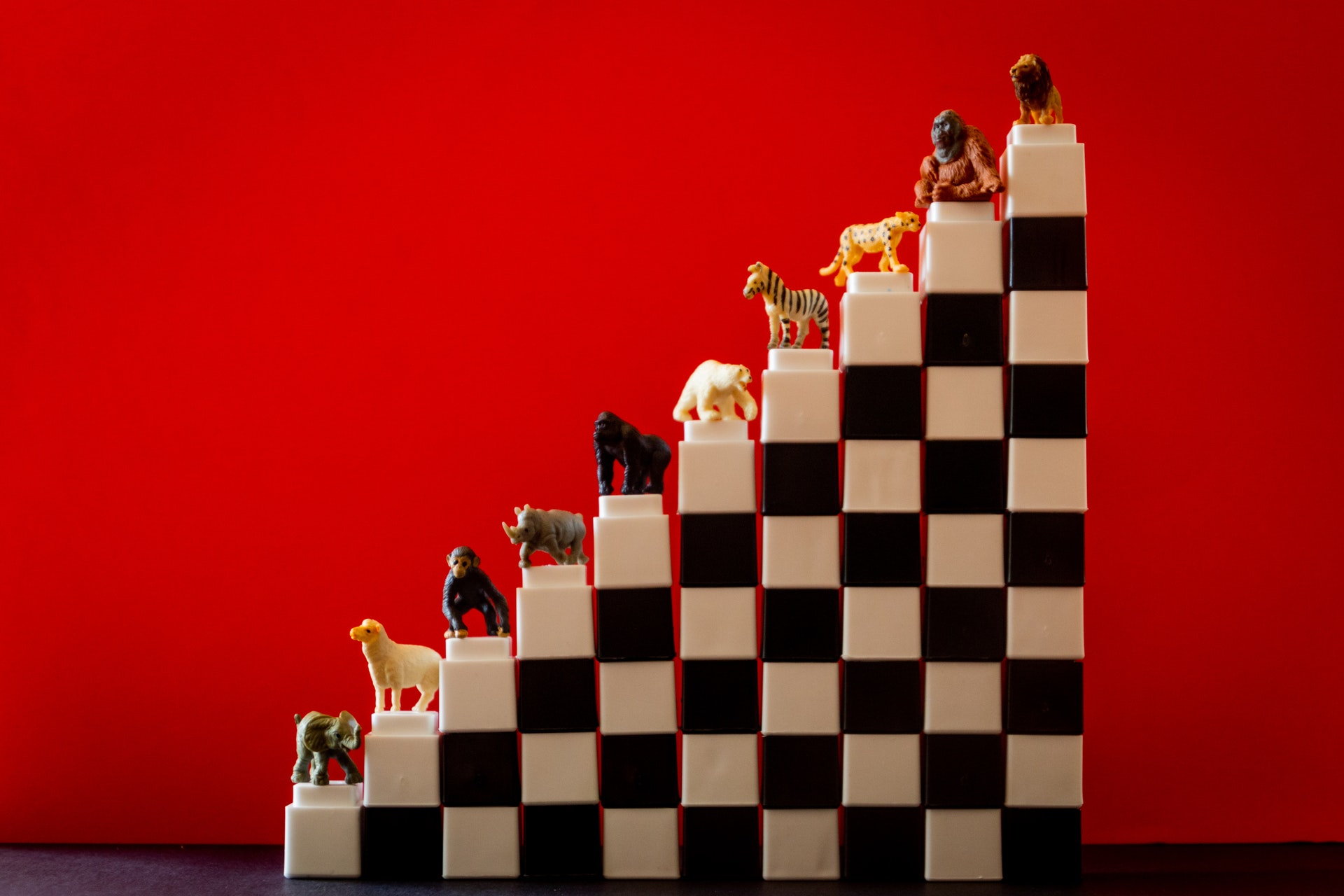 Foundations of Programming 2:Inheritance and Polymorphism
FoP 2 Teaching Team, Faculty of Computer Science, Universitas IndonesiaCorrespondence: Fariz Darari (fariz@cs.ui.ac.id)
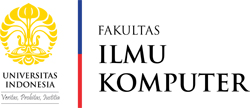 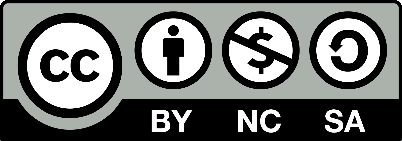 Feel free to use, reuse, and share this work: the more we share, the more we have!
[Speaker Notes: https://www.pexels.com/photo/animal-figurines-on-staircase-of-interlocking-toy-1329321/]
Why?
Try this one, create the classes of (incl. constructors, setters, getters, and appropriate methods): 
Cat with four fields: name, age, can_fly, is_heterochromia
Dog with three fields:name, age, can_fly
Bird with four fields:name, age, can_fly, colors
2
[Speaker Notes: Note: Python naming-style]
Why?
Try this one, create the classes of (incl. constructors, setters, getters, and appropriate methods): 
Cat with four fields: name, age, can_fly, is_heterochromia
Dog with three fields:name, age, can_fly
Bird with four fields:name, age, can_fly, colors
What can you observe?
3
[Speaker Notes: That those classes share similarities. So, why don't we model and reuse the similarities?

The central new idea in object-oriented programming—the
idea that really distinguishes it from traditional programming—is to allow classes to express
the similarities among objects that share some, but not all, of their structure and behavior.
Such similarities can be expressed using inheritance and polymorphism.]
Inheritance
Animal
Bird
Cat
Dog
4
Inheritance
Animal
Bird
Cat
Dog
Which fields go to superclass and which to subclasses?
5
[Speaker Notes: Superclass: name, age, can_fly
Rest go to respective subclasses.

This is called generalization: from more specific to less specific.]
Inheritance: Animal.java
public class Animal {
	
	private String name;
	private int age;
	private boolean can_fly;
	
	public Animal(String name, int age, boolean can_fly) {
		this.name = name;
		this.age = age;
		this.can_fly = can_fly;
	}

// ...
6
Inheritance: Animal.java
// ...
	public void setName(String newName) {
		this.name = newName;
	}
	
	public String getName() {
		return this.name;
	}
	
	public void getOlder() {
		this.age++;
	}
	
	public int getAge() {
		return this.age;
	}
// ...
7
Inheritance: Animal.java
// ...
	public boolean canFly() {
		return can_fly;
	}
	
	public String toString() {
		return this.getName() + ", "
			   + this.getAge() + ", "
			   + this.canFly();
	}
	
}
8
[Speaker Notes: By default it simply displays the type of the object and its address, but you
can override this behavior by providing your own toString method.]
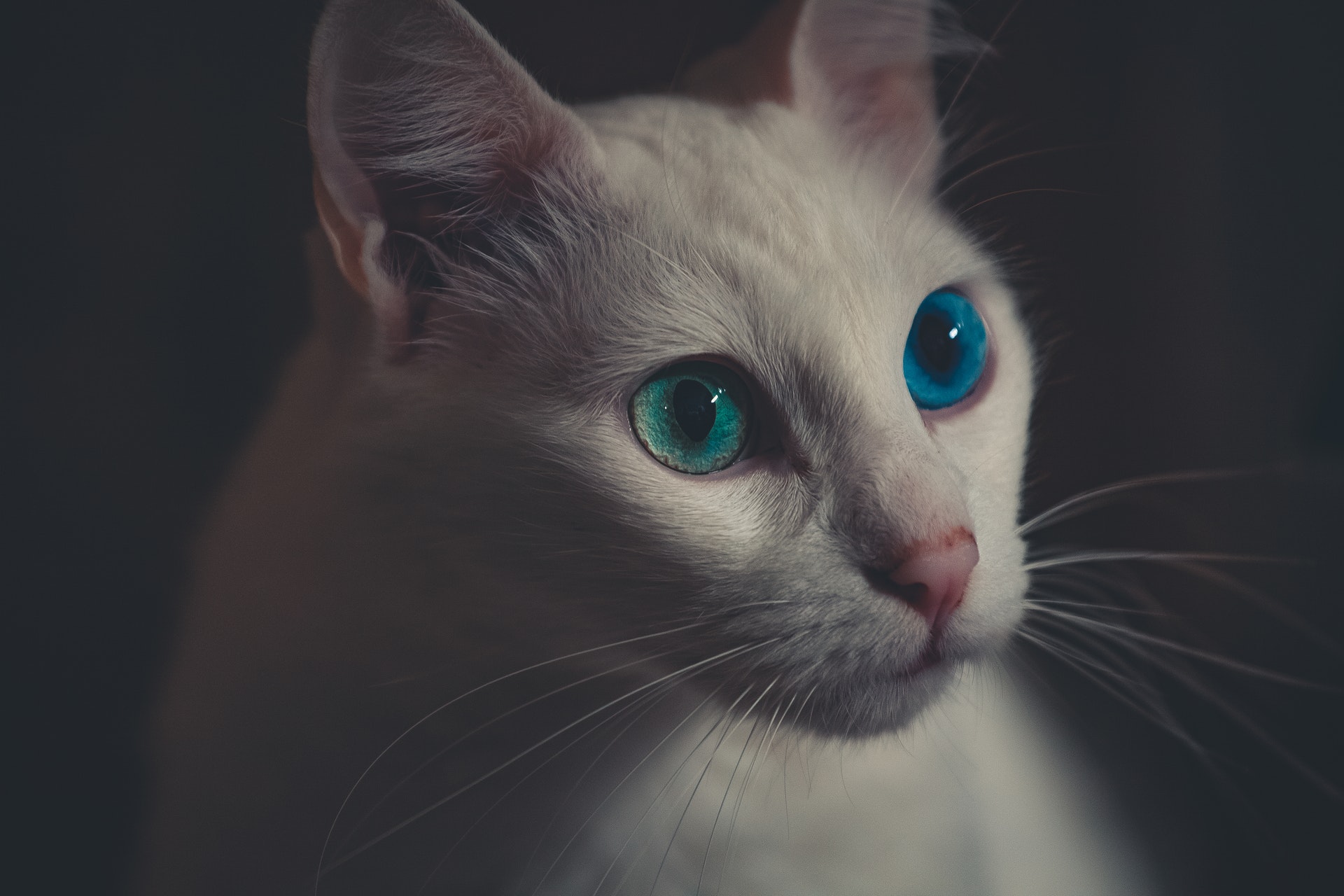 9
[Speaker Notes: https://www.pexels.com/photo/white-cat-1976035/]
Inheritance: Cat.java
public class Cat extends Animal {

	private boolean is_heterochromia;
	
	public Cat(String name, int age, boolean is_heterochromia) {
		super(name, age, false);
		this.is_heterochromia = is_heterochromia;
	}

// ...
10
Inheritance: Cat.java
public class Cat extends Animal { // Subclass extends Superclass

	private boolean is_heterochromia;
	
	public Cat(String name, int age, boolean is_heterochromia) {
		super(name, age, false);
		this.is_heterochromia = is_heterochromia;
	}

// ...
A subclass is a new class that extends an existing class; that is, it has the attributes and methods of the existing class, plus more.
11
Inheritance: Cat.java
public class Cat extends Animal {

	private boolean is_heterochromia;
	
	public Cat(String name, int age, boolean is_heterochromia) {
		super(name, age, false);
		this.is_heterochromia = is_heterochromia;
	}

// ...
super refers to the superclass of the current class; when super is used like a method, it invokes the constructor of the superclass
12
[Speaker Notes: Note that the can_fly is set to false in the super constructor, since all cats cannot fly!]
Inheritance: Cat.java
// ...

	public boolean is_heterochromia() {
		return is_heterochromia;
	}
	
	public String toString() {
		return super.toString() + ", " + is_heterochromia();
	}
	
}
super can also be used to access the methods of the superclass
13
[Speaker Notes: What happens without super.?]
14
[Speaker Notes: https://www.pexels.com/photo/adorable-blur-breed-close-up-406014/]
Inheritance: Dog.java
public class Dog extends Animal {

	public Dog(String name, int age) {
		super(name, age, false);
	}
	
}
15
[Speaker Notes: Example of a minimalistic subclass.

Which use of super is this?]
Inheritance: Dog.java
public class Dog extends Animal {

	public Dog(String name, int age) {
		super(name, age, false);
	}
	
}
super refers to the superclass of the current class; when super is used like a method, it invokes the constructor of the superclass
16
[Speaker Notes: Question: Why no toString()? Inherited from Animal.]
Inheritance: Dog.java
public class Dog extends Animal {

	public Dog(String name, int age) {
		super(name, age, false);
	}

	public String toString() {
		return "Guk, guk!";
	}
	
}
A subclass can override the methods of its superclass
17
18
[Speaker Notes: https://www.pexels.com/photo/close-up-of-peacock-326900/]
Quiz time: Inheritance - Bird.java
19
Quiz time: Inheritance - Bird.java
public class Bird extends Animal {

	private ArrayList<String> colors;
	
	public Bird(String name, int age, ArrayList<String> colors) {
		super(name, age, true);
		this.colors = colors;
	}
	
	public ArrayList<String> getColors() {
		return colors;
	}
	
	public String toString() {
		return super.toString() + ", " + this.getColors();
	}
	
}
20
[Speaker Notes: Btw, can you imagine making all of these without inheritance? Many redundant fields/attribs and methods]
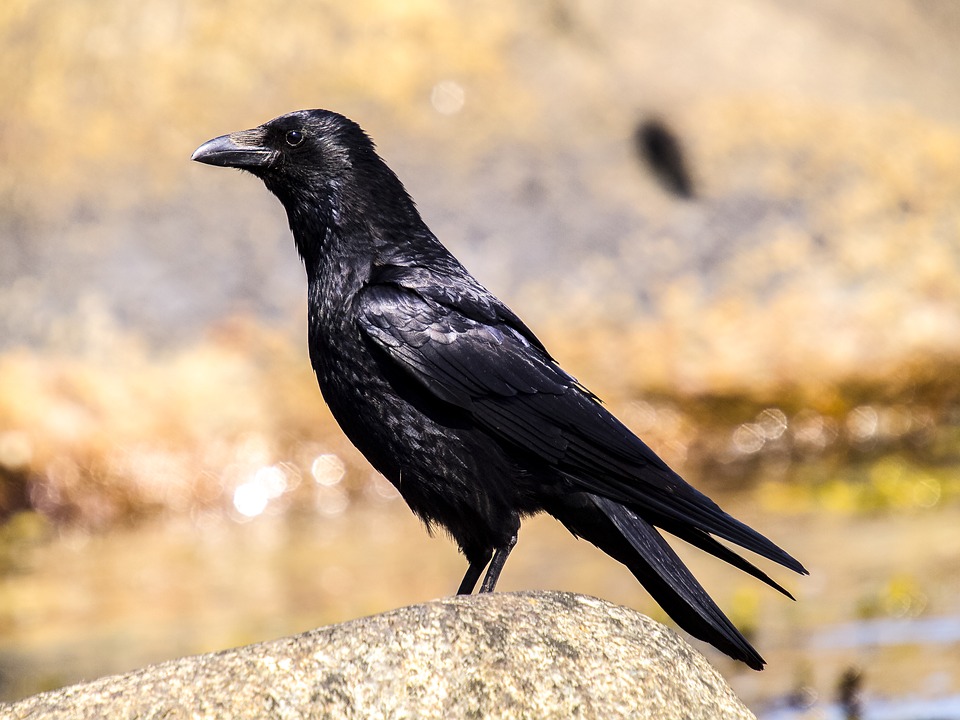 Quiz time: Inheritance - Crow.java
The class must extend the Bird class.
It's only of 1 color, that is, black.
21
[Speaker Notes: https://pixabay.com/id/photos/gagak-gagak-bangkai-burung-alam-2394920/]
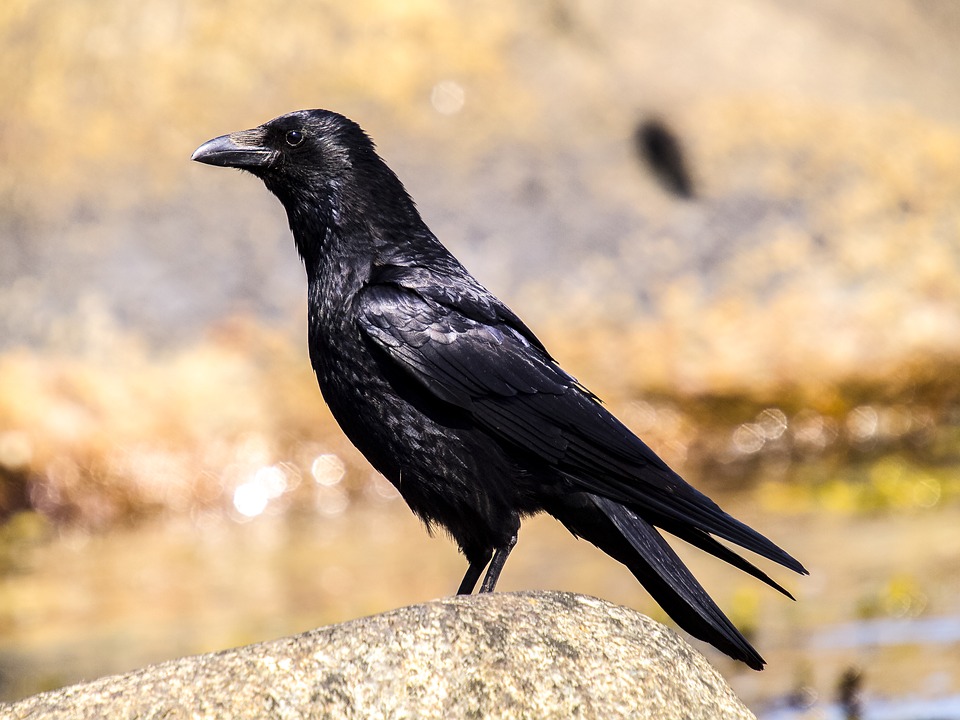 Quiz time: Inheritance - Crow.java
public class Crow extends Bird {
	
	public Crow(String name, int age) {
		super(name, age, new ArrayList<String>(Arrays.asList(new String[]{"Black"})));
	}
	
}
22
[Speaker Notes: Q: Is a crow an animal? How's the inheritance diagram look like?]
Inheritance Types
A
A
A
C
D
B
Hierarchical Inheritance
Single Inheritance
Multilevel Inheritance
B
B
C
23
[Speaker Notes: Inspired from: Beginnersbook.com

Hybrid inheritance: Mix between those inheritance types

What about multiple inheritance? Interfaces!]
More on super
super() as a method must be the first statement in the constructor
Even if there is no super(), it's actually called automatically
public class A {}
public class A {}
public class B extends A {
   public B() {
      // some statements
   }
}
public class B extends A {
   public B() {
      super();
      // some statements
   }
}
24
Quiz time: super trap, what goes wrong?
public class Cockatoo extends Bird {
	
	public Cockatoo() {}
	
}
25
[Speaker Notes: Must have no-arg constructor in Bird]
Quiz time: Vehicle and subclasses, specify what are the shared fields, and specific fields
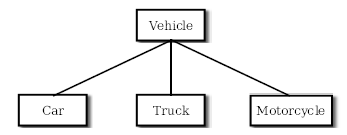 26
[Speaker Notes: The Vehicle class would include instance variables such as registrationNumber and owner and
instance methods such as transferOwnership(). These are variables and methods common
to all vehicles. 

The three subclasses of Vehicle—Car, Truck, and Motorcycle—could then be
used to hold variables and methods specific to particular types of vehicles.

The Car class
might add an instance variable numberOfDoors, the Truck class might have loadCapacity,
and the Motorcycle class could have a boolean variable hasSidecar.]
What we've learned so far..
Superclass: more generic class
Subclass: more specific class, that inherits from a more generic class
In Java, a class can only have at most one superclass
What is inherited from a superclass to its subclasses:
Fields/attributes
Methods
We can add new fields/methods in a subclass
We can also override methods occurring in a superclass
Override: A method that is of the same signature (that is, same name and parameters) as that of superclass, but is implemented differently
27
[Speaker Notes: Override = menimpa]
Quiz time: The use of + here, is it overriding, or overloading?
System.out.println("1" + "1");
System.out.println(1 + 1);
28
[Speaker Notes: If two methods do the same thing, it is natural to give them the same name.
Having more than one method with the same name is called overloading,
and it is legal in Java as long as each version takes different parameters (like different types, or different number of parameters).]
Quiz time: Can you make an example of method overriding?
29
[Speaker Notes: Ans: toString(), equals(), clone()]
Quiz time: What is the root of all Java classes?
30
[Speaker Notes: Ans: Object class]
Polymorphism
31
Poly + morphism
Poly = many
Morphism = the state of having a specified shape/form

Hence, polymorphism:

The ability to assume different forms or shapes.
32
[Speaker Notes: https://en.wiktionary.org/wiki/polymorphism]
Recall the Animal examples, you can do this..
Crow cr1 = new Crow("Crowy", 1);
System.out.println(cr1);
Bird cr1AsBird = cr1;
Animal cr1AsAnimal = cr1;
33
[Speaker Notes: They all refer to the same thing in the memory!

An object can be of multiple (inheritance-related) types.]
Recall the Animal examples, you can do this..
Crow cr1 = new Crow("Crowy", 1);
System.out.println(cr1);
Bird cr1AsBird = cr1;
Animal cr1AsAnimal = cr1;
The object new Crow("Crowy", 1) has multiple forms:Crow, Bird (Crow's superclass), Animal (Bird's superclass)
34
[Speaker Notes: They all refer to the same thing in the memory!

An object can be of multiple (inheritance-related) types.

Called: Upcasting = more specific to more general -> always fine
Upcasting 'forgets' specific classes]
Recall the Animal examples, you can do this..
Crow cr1 = new Crow("Crowy", 1);
System.out.println(cr1);
Bird cr1AsBird = cr1;
Animal cr1AsAnimal = cr1;
The object new Crow("Crowy", 1) has multiple forms:Crow, Bird (Crow's superclass), Animal (Bird's superclass)
Upcasting = Going from more specific to more general
35
[Speaker Notes: They all refer to the same thing in the memory!

An object can be of multiple (inheritance-related) types.

Called: Upcasting = more specific to more general -> always fine
Upcasting 'forgets' specific classes

Upcasting can always be done, and it is implicit]
Upcasting makes method call more simple..
.. because now instead of making a method for every class..
why not to make just one method forthe superclass!
36
Downcasting (oops!)
Crow cr1 = new Crow("Crowy", 1);
System.out.println(cr1);
Bird cr1AsBird = cr1;
Animal cr1AsAnimal = cr1;
Crow cr2 = cr1AsAnimal;
37
[Speaker Notes: Type mismatch: Cannot convert from Animal to Crow]
Downcasting
Crow cr1 = new Crow("Crowy", 1);
System.out.println(cr1);
Bird cr1AsBird = cr1;
Animal cr1AsAnimal = cr1;
Crow cr2 = (Crow) cr1AsAnimal;
38
[Speaker Notes: Downcasting is explicit]
Downcasting, however..
Crow cr1 = new Crow("Crowy", 1);
System.out.println(cr1);
Bird cr1AsBird = cr1;
Animal cr1AsAnimal = cr1;
Cat cr2 = (Cat) cr1AsAnimal;
39
[Speaker Notes: Runtime error

Exception in thread "main" java.lang.ClassCastException]
Downcasting with instanceof
Crow cr1 = new Crow("Crowy", 1);
System.out.println(cr1);
Bird cr1AsBird = cr1;
Animal cr1AsAnimal = cr1;
if(cr1AsAnimal instanceof Crow) {
	Crow cr2 = (Crow) cr1AsAnimal;
	System.out.println(cr2);
}
40
Calling appropriate methods
Object d2 = new Dog("Helly", 3);
Object a3 = new Animal("Roar", 2, false);
System.out.println(d2);
System.out.println(a3);
41
Calling appropriate methods
Object d2 = new Dog("Helly", 3);
Object a3 = new Animal("Roar", 2, false);
System.out.println(d2);
System.out.println(a3);
Printing:
Guk, guk!
Roar, 2, false
42
Why upcasting? (continuation from prev examples)
ArrayList<Animal> animalList = new ArrayList<Animal>();
animalList.add(a1); // animal
animalList.add(c1); // cat
animalList.add(d1); // dog
animalList.add(b1); // bird
animalList.add(cr1); // crow
System.out.println("Animals:");
for(Animal an:animalList)
	System.out.println(an);
43
[Speaker Notes: Animals:
Brody, 4, false
Thomas, 3, false, true
Guk, guk!
Tweety, 3, true, [Yellow, White]
Crowy, 1, true, [Black]]
Quiz time: EthnicGroup
Create the class of EthnicGroup with the method goodMorning, printing out
"Good morning!". The class has the following subclasses:
JavaneseEthnicGroup, with the method goodMorning -> "Sugeng enjing!"
SundaneseEthnicGroup, with the method goodMorning -> "Wilujeng enjing!"
BatakneseEthnicGroup, with the method goodMorning -> "Horas!"

Then, create a main class that instantiates all the ethnic groups (incl. the default group), where the instantiations call goodMorning().

What can you observe?
44
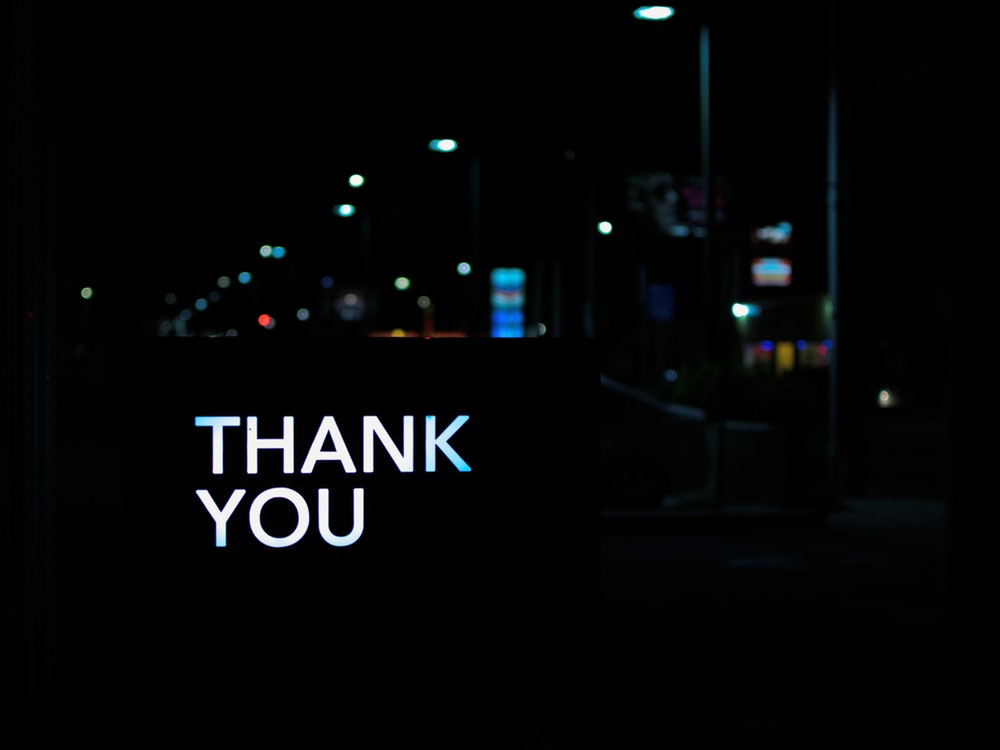 Inspired by: https://docs.oracle.com/javase/tutorial/java/IandI/subclasses.htmlLiang. Introduction to Java Programming. Tenth Edition. Pearson 2015.Think Java book by Allen Downey and Chris Mayfield.Eck. Introduction to Programming Using Java. 2014.
[Speaker Notes: Picture: https://unsplash.com/photos/VyC0YSFRDTU]